Výsledky dotazníku
Jakub Urík (jakub.urik@recetox.muni.cz)
Kdo ve vás vzbudil zájem o stav životního prostředí a jeho vliv na lidské zdraví?
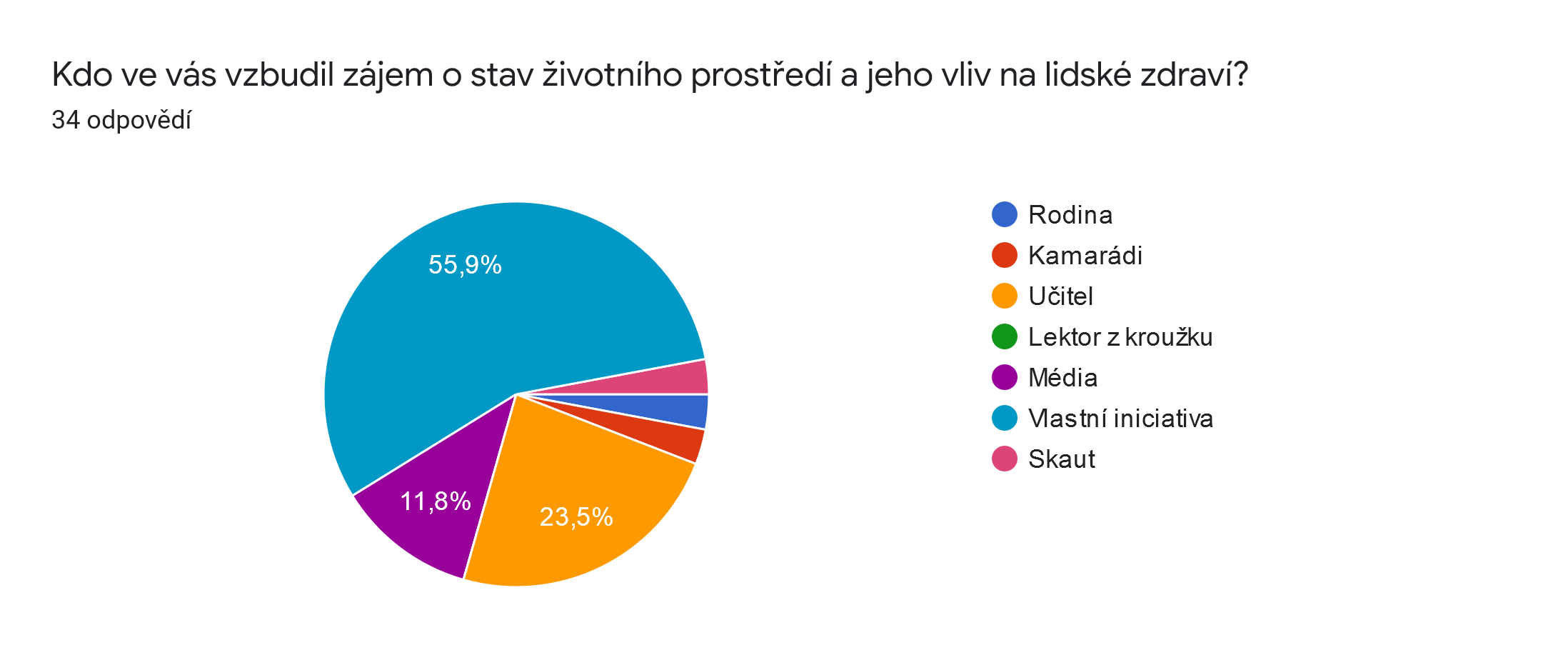 Jaká byla vaše hlavní motivace k zápisu na studijní program Životní prostředí a zdraví?
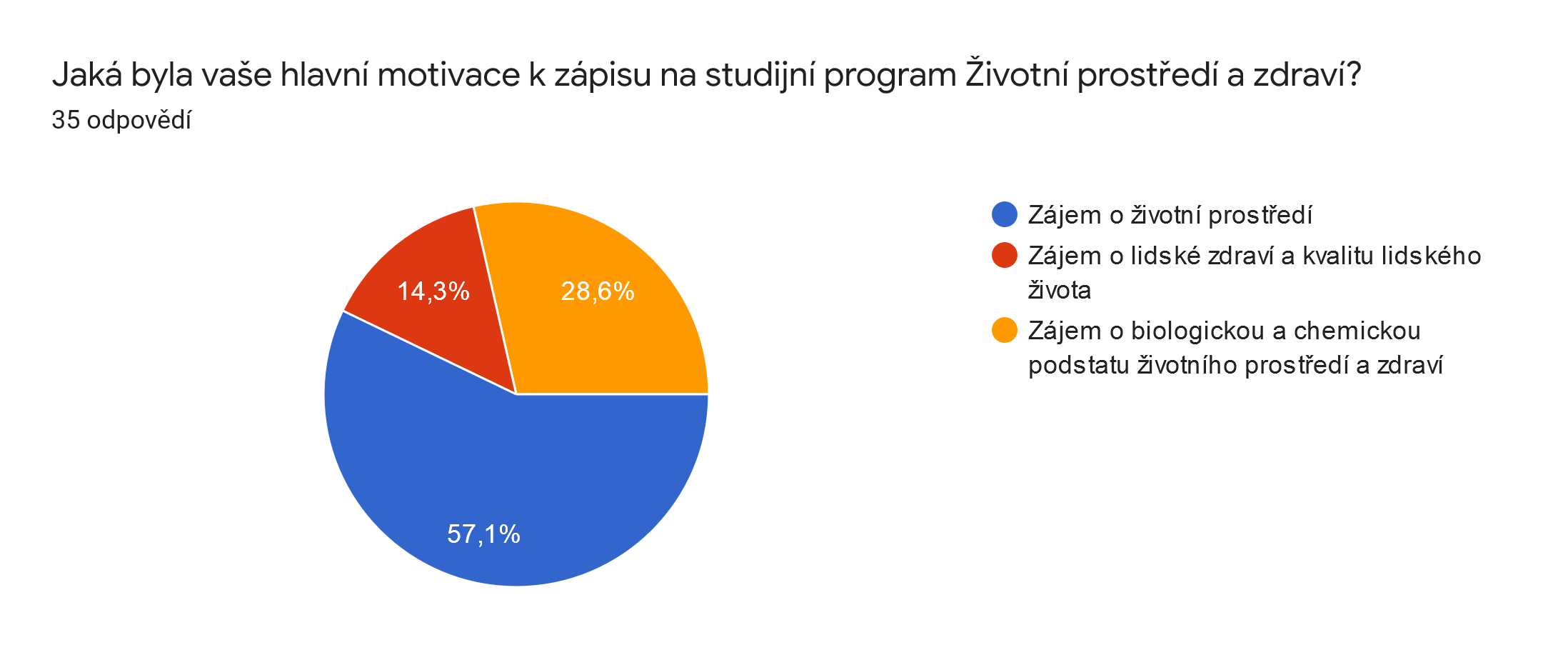 Která z těchto disciplín vás baví více než ostatní?
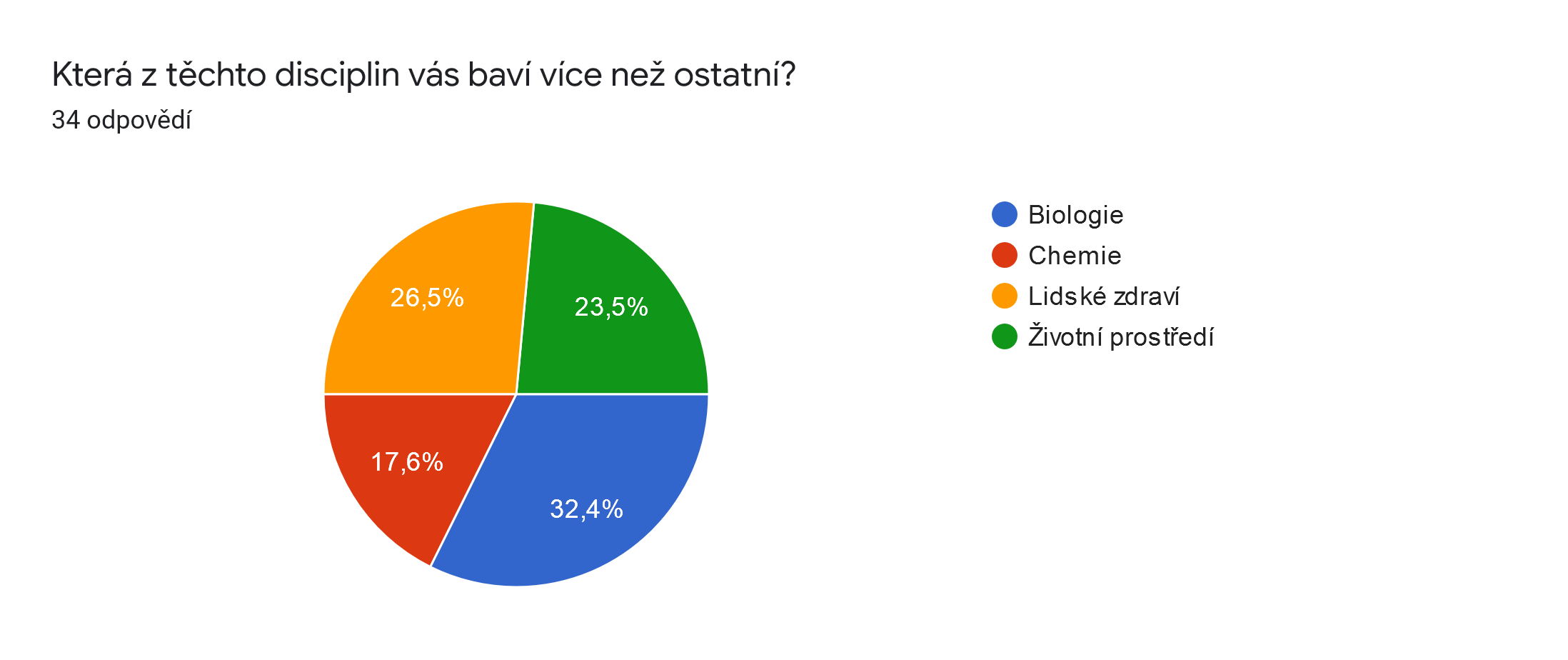 Jaké metody výuky upřednostňujete?
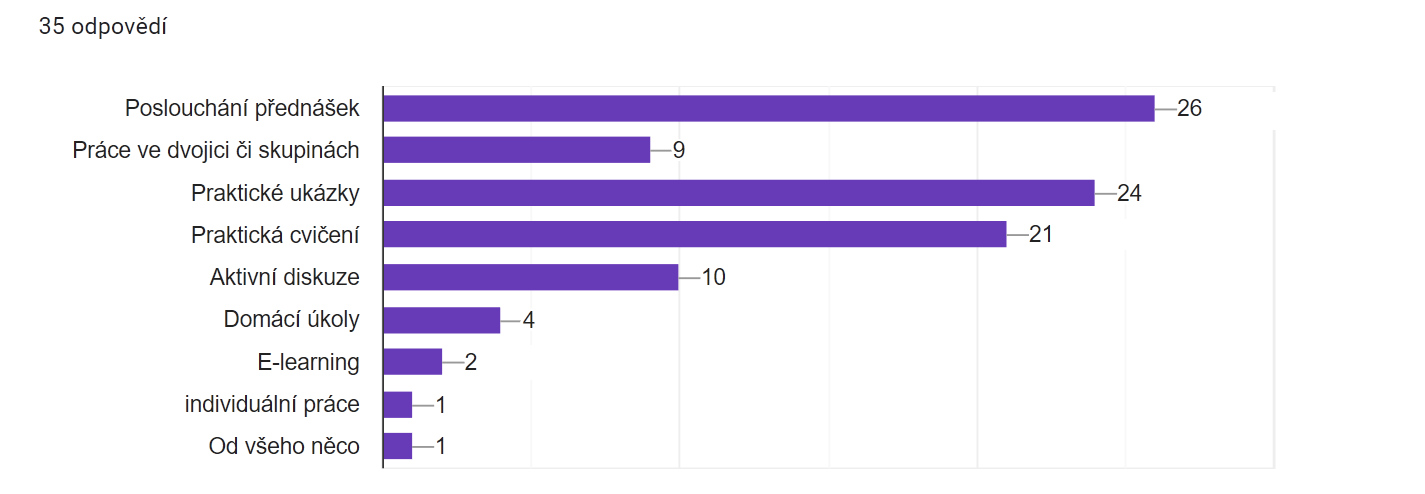 V jakém sektoru by mělo být vaše vysněné zaměstnání?
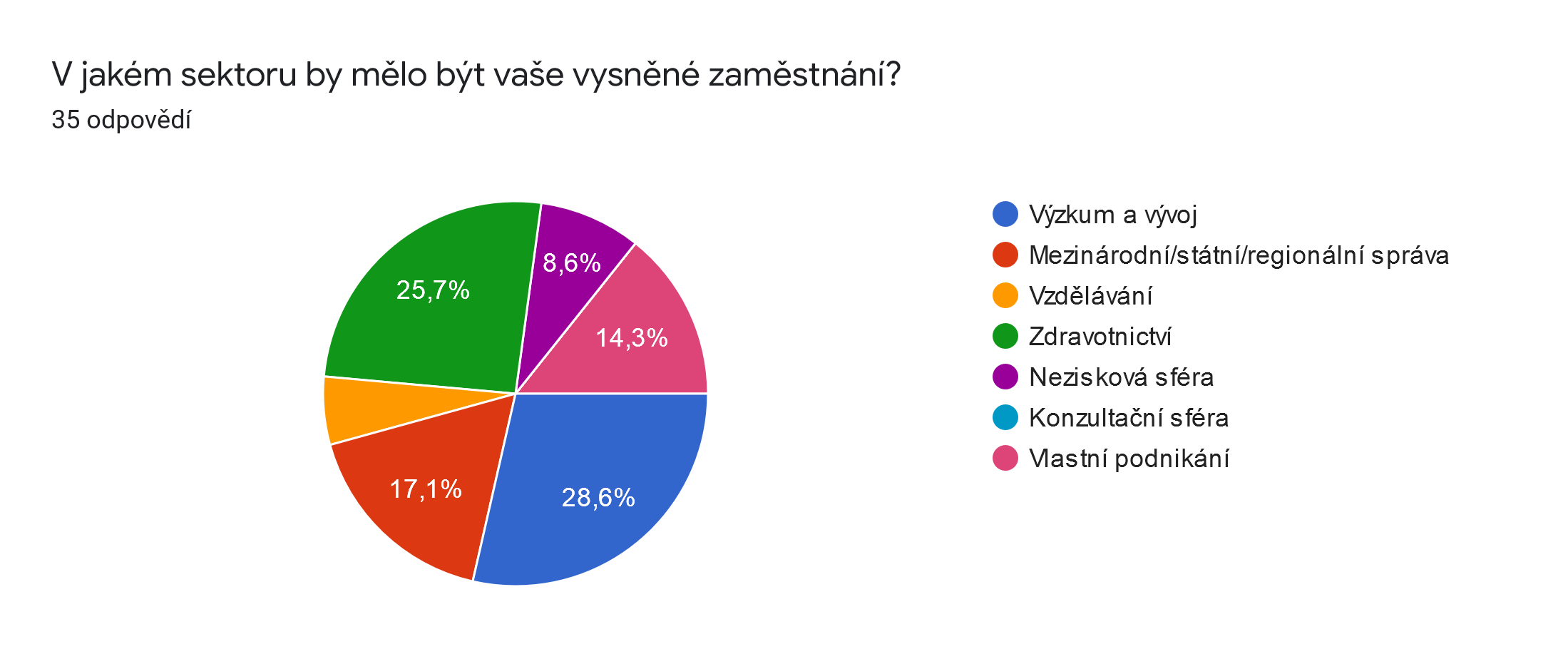 Co byste považovali za svojí hlavní motivaci při hledání zaměstnání?
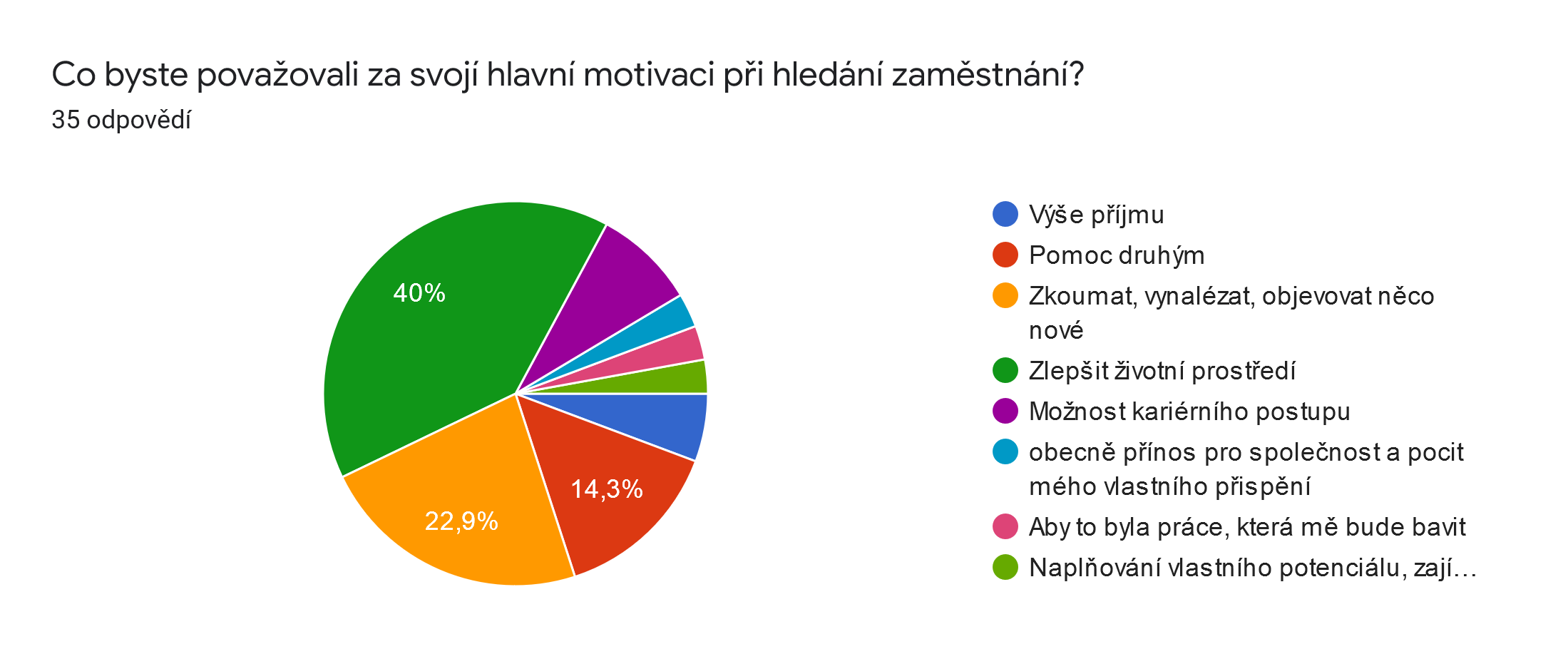 Myslíte si, že má aktivní přístup jednotlivce významný vliv na stav životního prostředí?
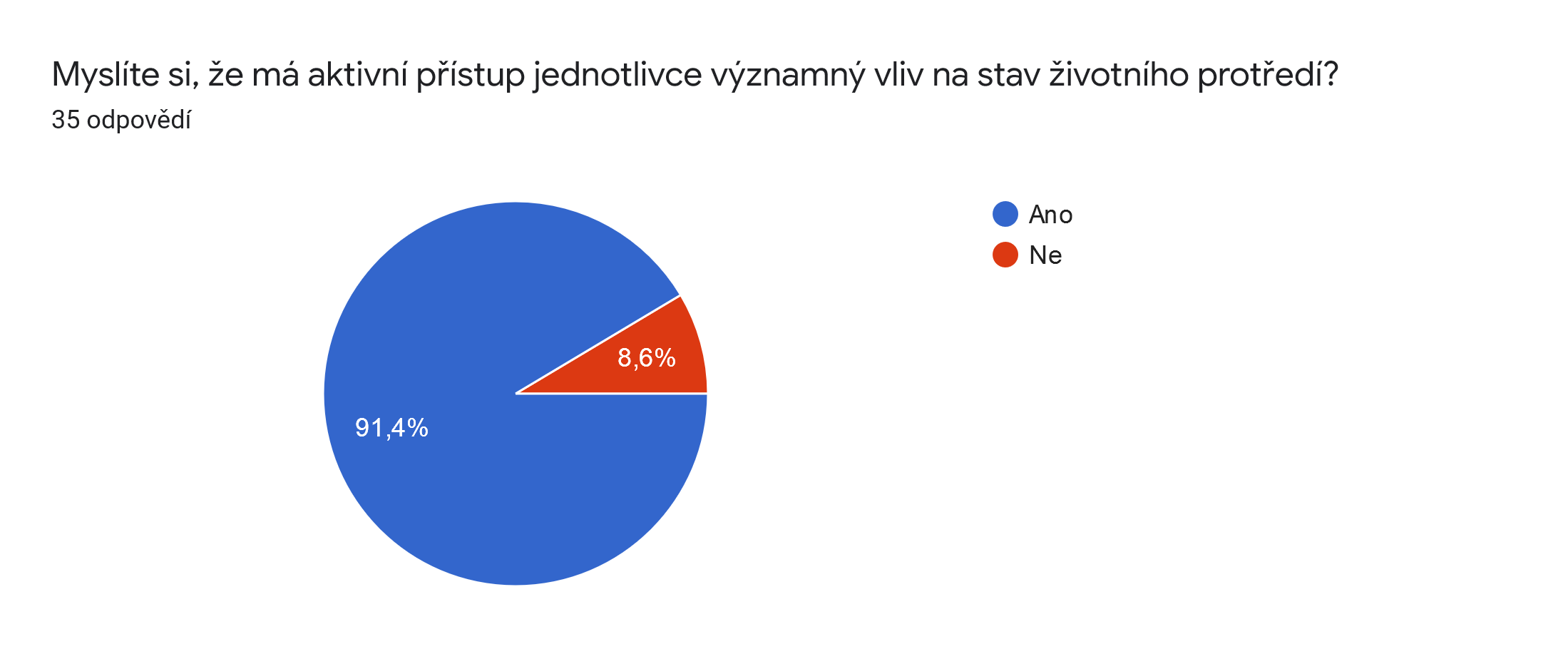 Jste sami aktivní v ochraně životního prostředí? Pokud ano - jak?
„Nejsem zrovna maximálně aktivní ochránce, ale pracuji v bezobalovém obchodě, snažím se občas nakupovat v secondhandech, jezdím MHD nebo chodím pěšky, často nakupuji živočišné výrobky z domácích farem a snažím se nekupovat jednorázové tašky. Snad se mi postupně povede zapracovat na lepších krocích.“